Latin American Revolutions
Haiti
Being a French colony, ___________________ _____________________________________
_____________________________led a slave rebellion and was then appointed leader of Haiti during its revolution against France
Despite being captured by French forces and 
    dying of pneumonia, Toussaint's 
    forces were victorious – ________________ ________________________________
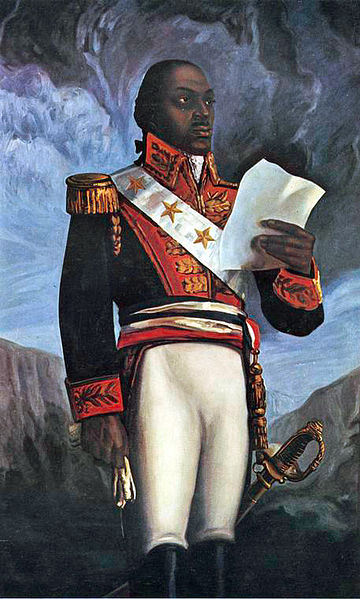 Mexico
Mexican revolutionaries were led by an unlikely hero – __________________________________
Due to heavy poverty among the Mexican peasants, Hidalgo decided to lead the revolt against Spain
After gathering an army of 90,000 peasants and farmers, he was eventually _________________ ______________________________
Hidalgo was executed by the Spanish,
  but his legacy carried on ___________ __________________________________
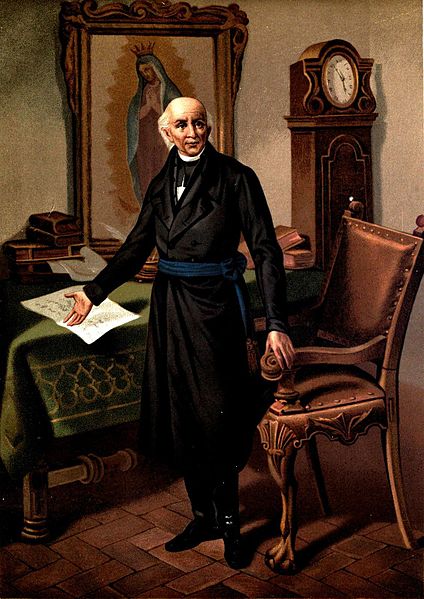 Pushing Forward
After the success of the revolutions in Haiti and Mexico, revolutions will begin popping up _______ _________________________________________
A total of around 10 nations will achieve independence from _________________________ _________________________________________
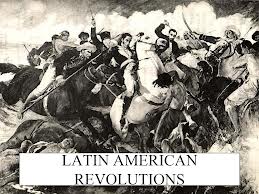 Simón Bolívar
___________________(1783-1830) was a Creole revolutionary leader from __________________
He was arguably the _____________________ _____________________________________, and is known as one of the most important politicians in the ______________________
He personally aided in the _______________ ______________________
Every city or large town in Venezuela
   has a ___________________________ ____________________________
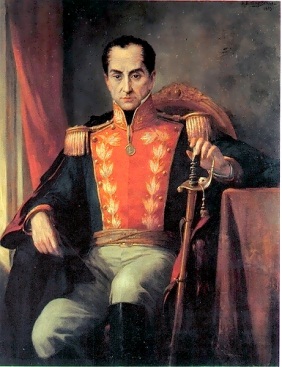 Bolívar’s War
He issued _____________________, also known as the ________________________, which permitted the murder of anyone who was born in Spain (peninsulares)
After achieving victory in Venezuela, Bolívar then took his army and to fight in the revolutions of ________________________________________– he also served as president of all those nations
Bolívar became the single most important figure in all Latin American revolutions, _________________ ___________________________________
Bolívar died of _______________at the age of 47
_________________________________
San Martín became famous for liberating __________________________________________________________________________________
While born in Argentina (____________________ _______) he actually served in the Spanish military and fought in campaigns across ________________ ________________________________
When he returned to Argentina, he 
   immediately began aiding the locals in 
   ________________________________
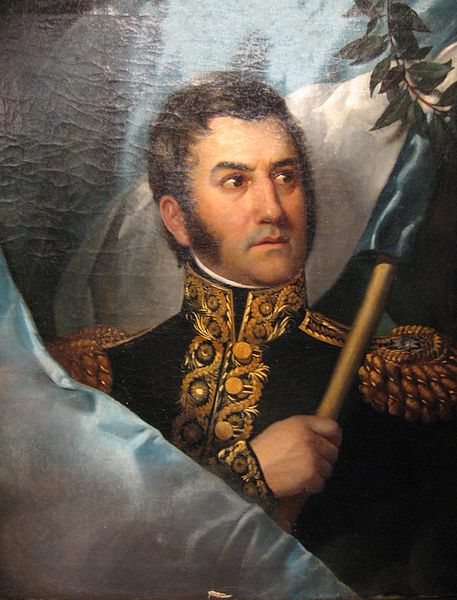 San Martín cont…
After leading the revolution against the Spanish in Argentina, Martín then _______________________ _________________________________________
He would also aid Bolívar in liberating the nation of _____________________________of that country
After serving only one year
  as president, San Martín
_________________ to live out
  the rest of his life
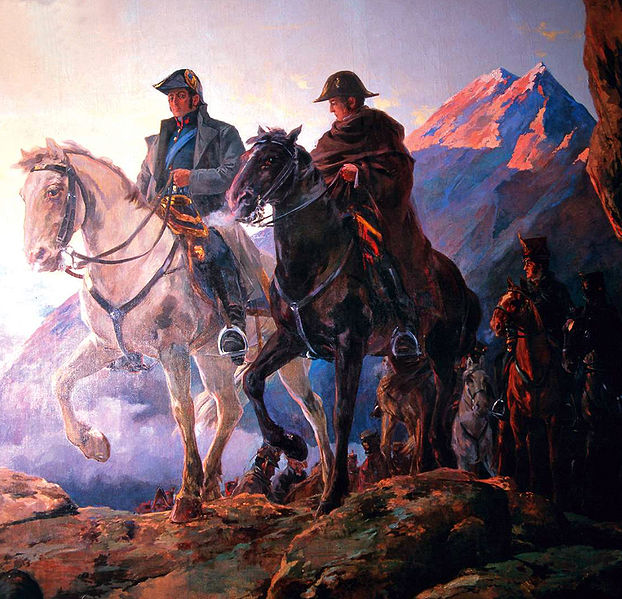